MANUALE DI GESTIONE DOCUMENTALE DI ENTE
ALLEGATO n. 3: 

Modello dei processi adottati dalle AOO
Versione 1.0 - 01/06/2023
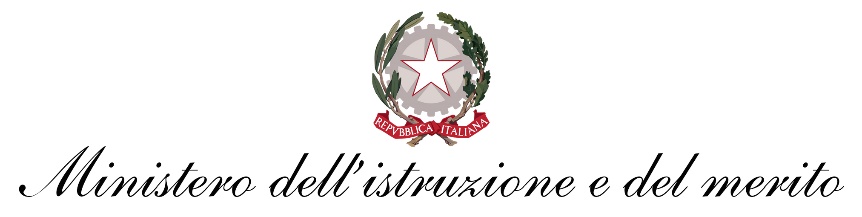 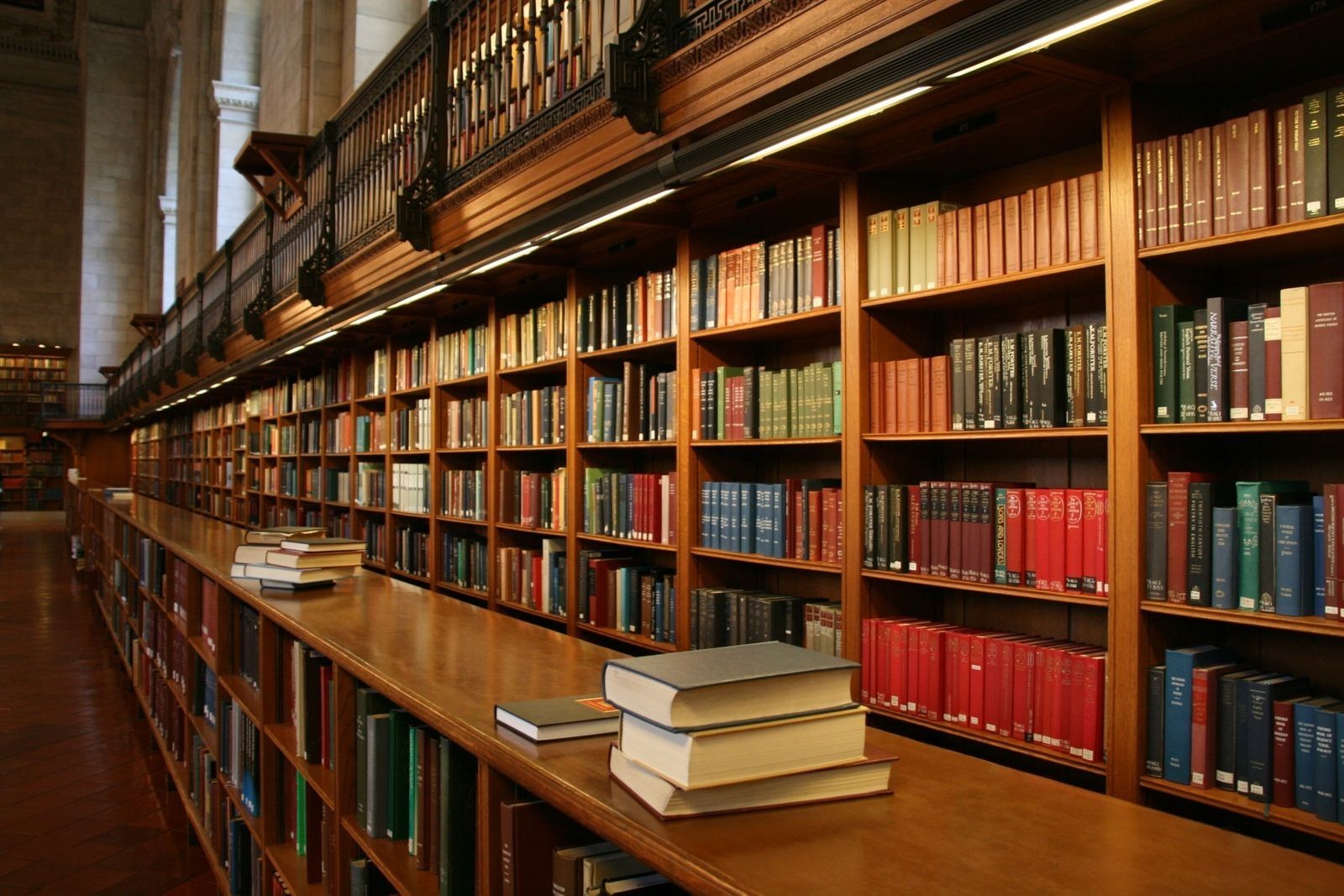 Indice
Flusso E.1_Processo di Acquisizione documento cartaceo
Flusso E.1.1_Conservazione ibrida
Flusso E.1.2_Conservazione in archivio corrente
Flusso E.2_Processo di Acquisizione documento via PEC
Flusso E.3_Processo di Acquisizione documento via PEO
Flusso E.4_Processo di Acquisizione documento cartaceo_Dipartimenti
Flusso E.5_Processo di Acquisizione documento via PEC_Dipartimenti
Flusso E.6_Processo di Acquisizione documento via PEO_Dipartimenti
Flusso U.1.1_Documento informatico in uscita_Modello parzialmente accentrato
 Flusso U.1.2_Documento informatico in uscita_Modello parzialmente accentrato
 Flusso U.2.1_Documento informatico in uscita_Modello accentrato
 Flusso U.2.2_Documento informatico in uscita_Modello accentrato
 Flusso A.1_Richiesta di accesso civico generalizzato
 Flusso S.1_Scambio di documenti interni
1 - Processo E.1 «Acquisizione Documento cartaceo»
AS-IS del processo E.1 di «Acquisizione Documento cartaceo» (1/2)
PUNTO UNICO DI ACCESSO/UOR-SP (PUA/UOR-SP - CARTACEO)
DIRIGENTE
OUTPUT
INPUT
Documento cartaceo in entrata
1. Ricezione documento cartaceo
Doc. consegnato a mano?
2. Rilascio ricevuta timbrata
SÌ
NO
Competenza AOO?
3. Verifica competenza documento
1
SÌ
NO
4. Scansione 1° pagina
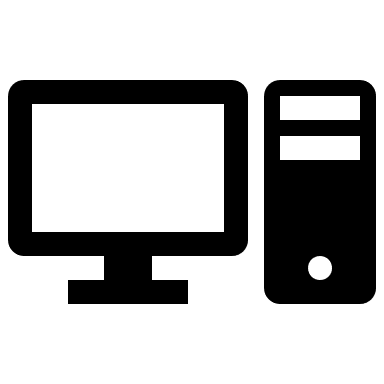 NO
Documento conforme?
5. Verifica di conformità all’originale
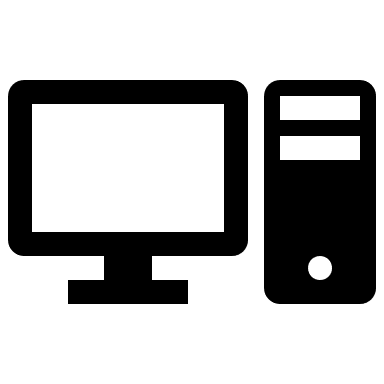 SÌ
Doc. Cartaceo consegnato ad AOO competente
6. Classificazione
7. Registrazione e segnatura di protocollo
8. Trasmissione 1° pagina alla AOO competente
9. Consegna documento cartaceo alla AOO competente
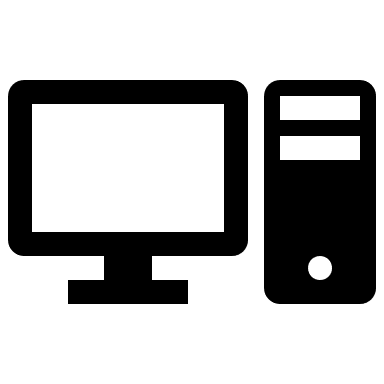 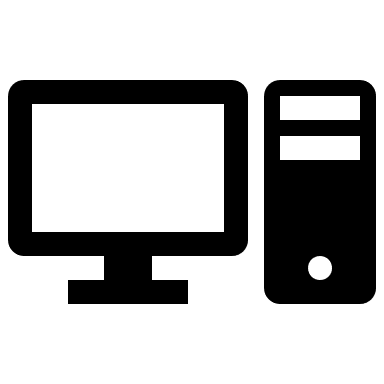 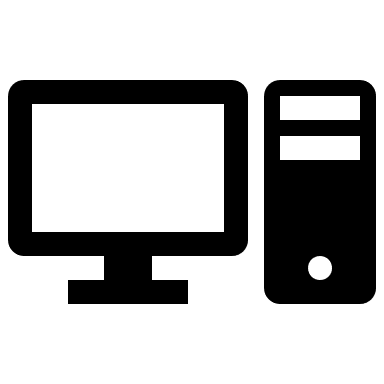 AS-IS del processo E.1 di «Acquisizione Documento cartaceo» (2/2)
PUNTO UNICO DI ACCESSO/UOR-SP (PUA/UOR-SP - CARTACEO)
DIRIGENTE
OUTPUT
INPUT
1
10. Verifica destinatario documento
Destinatario specificato?
NO
SÌ
17. Valutazione protocollabilità documento
11. Consegna a mano del destinatario
12. Valutazione protocollabilità documento
Documento protocollabile?
NO
18. Verifica conservazione documento
Documento archiviato in archivio cartaceo corrente
NO
SÌ
Documento da conservare?
21. Scansione documento
SÌ
19. Fascicolazione/Archiviazione documento
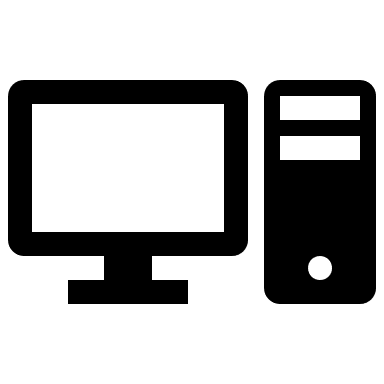 22. Verifica di conformità all’originale
Documento cartaceo distrutto
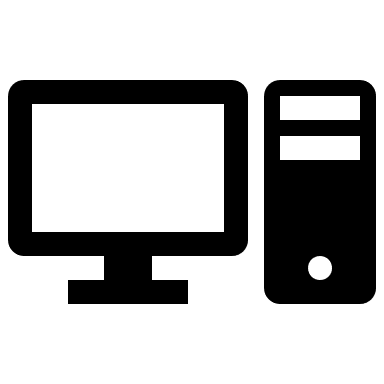 20. Distruzione documento cartaceo
Documento conforme?
NO
Documento protocollabile?
NO
13. Verifica conservazione documento
SÌ
Documento archiviato in archivio cartaceo corrente
23. Verifica presenza dati sensibili
SÌ
Documento da conservare?
SÌ
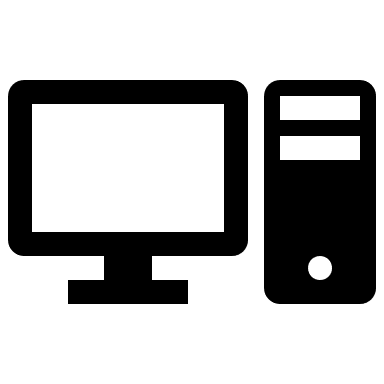 16. Consegna a mano documento al PUA
Dati sensibili presenti?
SÌ
NO
24. Abilitazione opzione Dati sensibili
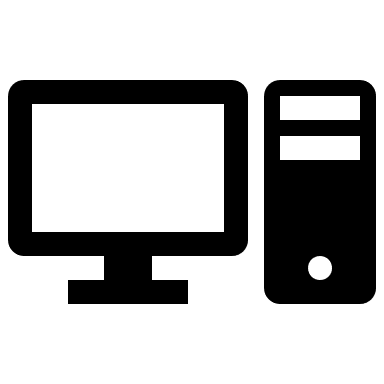 15. Distruzione documento cartaceo
14. Fascicolazione/Archiviazione documento
NO
Documento cartaceo distrutto
Si rimanda al Flusso E.1.1 Conservazione ibrida
A tendere potrà essere prevista la scelta tra la conservazione ibrida e la conservazione sostitutiva. 
Si rimanda al Flusso E.1.2 per un es. sulle modalità operative della conservazione sostitutiva.
2 - Processo E.1.1 «Conservazione ibrida»
AS-IS del processo E.1.1 di «Conservazione ibrida» (1/2)
PUNTO UNICO DI ACCESSO/UOR-SP (PUA/UOR-SP - CARTACEO)
DIRIGENTE
OUTPUT
INPUT
Flusso E.1.1
1. Proposta di classificazione
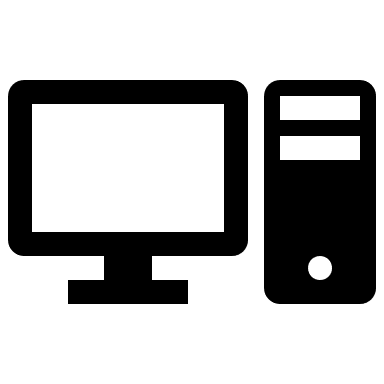 2. Registrazione e segnatura di protocollo
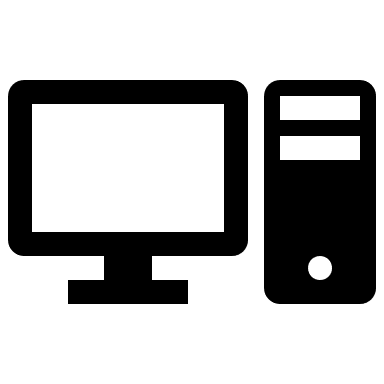 5. Verifica assegnazione
3. Assegnazione I livello
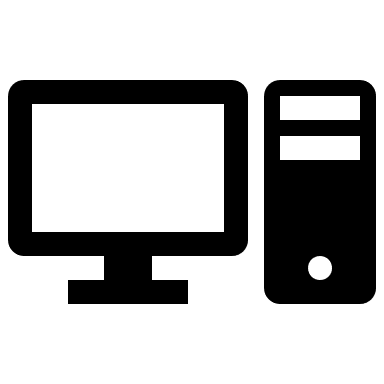 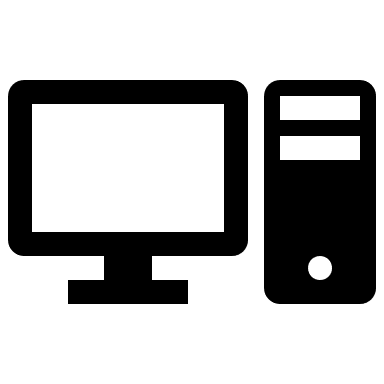 4. Consegna a mano documento cartaceo
Assegnazione corretta?
6. Ritrasmissione documento al PUA
NO
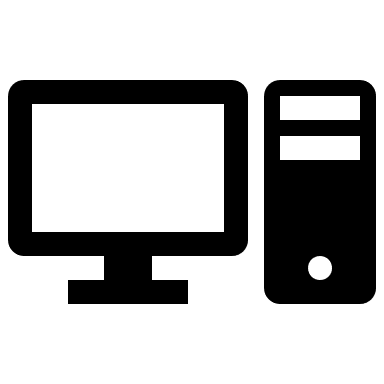 SÌ
7. Verifica classificazione
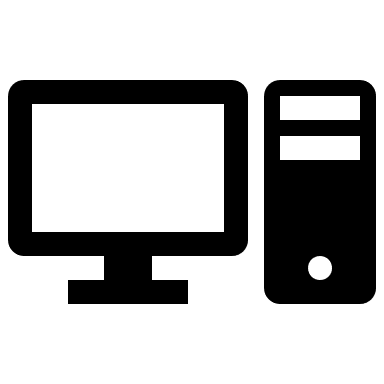 Si rimanda all’attività 3
Classificazione corretta?
SÌ
NO
8. Modifica classificazione documento
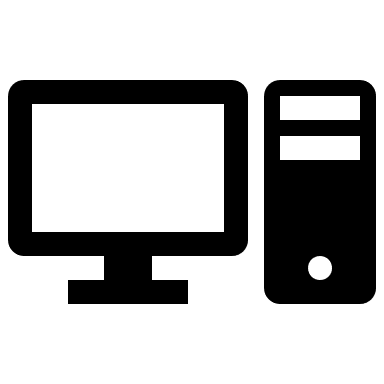 9. Verifica elaborazione pratica
Il processo prosegue nella slide successiva.
AS-IS del processo E.1.1 di «Conservazione ibrida» (2/2)
PUNTO UNICO DI ACCESSO/UOR-SP (PUA/UOR-SP - CARTACEO)
DIRIGENTE
OUTPUT
INPUT
Pratica da elaborare?
13. Verifica presenza fascicolo
NO
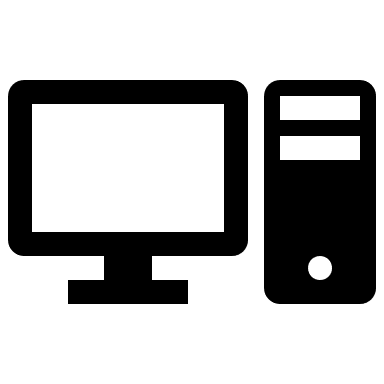 SÌ
Fascicolo presente?
10. Verifica richiesta di accesso
14. Creazione/Richiesta creazione nuovo fascicolo all’utente doc.
NO
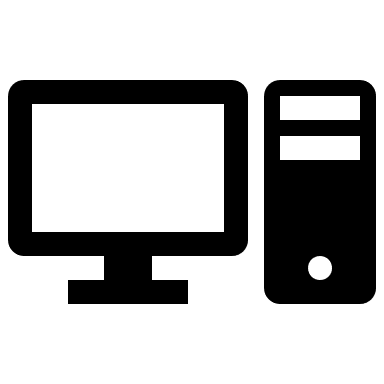 Documento archiviato in archivio elettronico corrente
SÌ
Richiesta di accesso?
SÌ
15. Inserimento in fascicolo elettronico
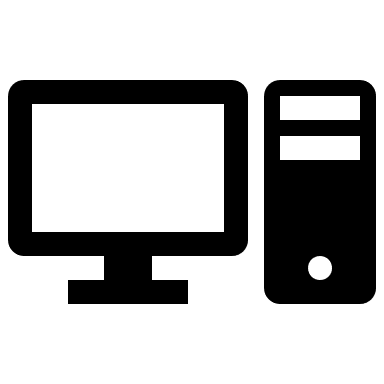 Si rimanda al Flusso A.1
NO
Documento archiviato in archivio cartaceo corrente
11. Valutazione necessità assegnazione di II livello
16. Inserimento in fascicolo cartaceo
Assegnazione necessaria?
NO
SÌ
12. Assegnazione di II livello
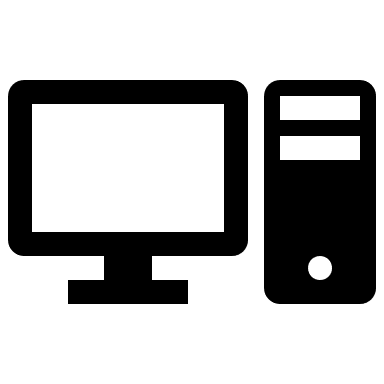 Si rimanda al Flusso U.1.2
Si rimanda al Flusso U.1.1
3 - Processo E.1.2 «Conservazione in archivio corrente»
AS-IS del processo E.1.2 di «Conservazione in archivio corrente» (1/2)
PUNTO UNICO DI ACCESSO/UOR-SP (PUA/UOR-SP - CARTACEO)
DIRIGENTE
OUTPUT
INPUT
Flusso E.1.2
1. Verifica documento originale unico
3. Verifica di conformità all’originale
Documento cartaceo unico?
SÌ
2. Consegna a mano doc. cartaceo al Dirigente
Documento conforme?
Si rimanda ad attività 19 del Flusso A.1
4. Dichiarazione di conformità all’originale
SÌ
NO
NO
5. Proposta di classificazione
9. Verifica assegnazione
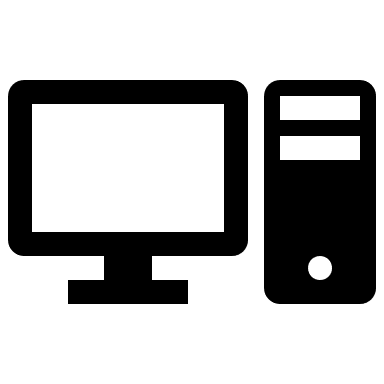 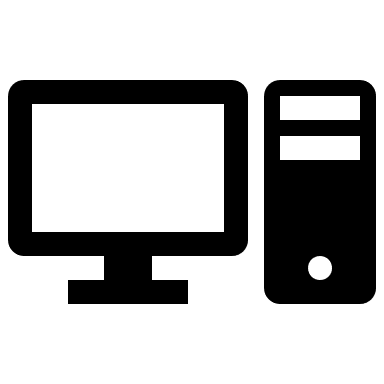 6. Registrazione e segnatura di protocollo
Assegnazione corretta?
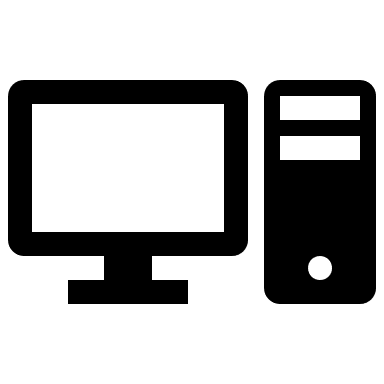 Si rimanda all’attività 7
10. Ritrasmissione documento al PUA
NO
7. Assegnazione di I livello
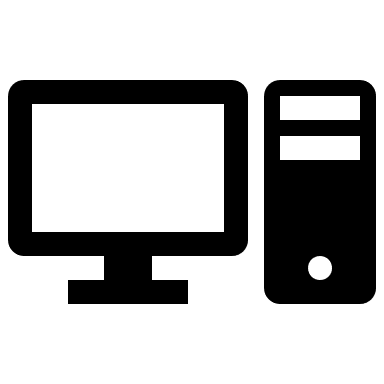 SÌ
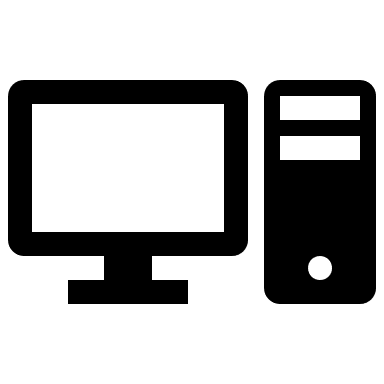 11. Verifica classificazione
8. Consegna a mano documento cartaceo
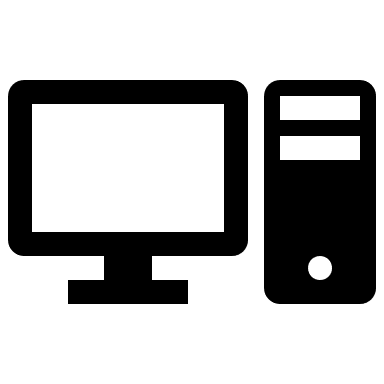 Classificazione corretta?
SÌ
17. Verifica presenza fascicolo
2
NO
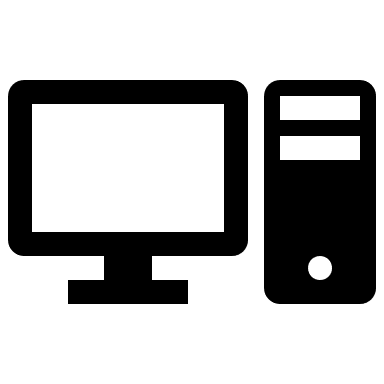 12. Modifica classificazione documento
NO
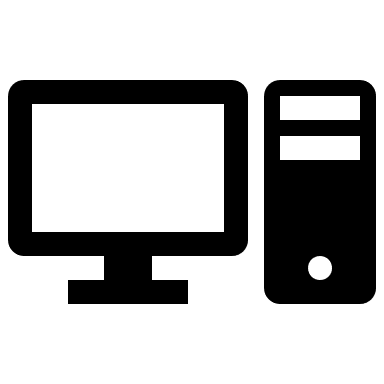 Pratica da elaborare?
SÌ
13. Verifica elaborazione pratica
14. Verifica richiesta di accesso
1
AS-IS del processo E.1.2 di «Conservazione in archivio corrente» (2/2)
PUNTO UNICO DI ACCESSO/UOR-SP (PUA/UOR-SP - CARTACEO)
DIRIGENTE
OUTPUT
INPUT
1
Richiesta di accesso?
Si rimanda al Flusso A.1
SÌ
2
NO
15. Valutazione necessità di assegnazione di II livello
Fascicolo presente?
18. Creazione/Richiesta creazione nuovo fascicolo all’utente doc.
NO
Documento archiviato in archivio elettronico corrente
Assegnazione necessaria?
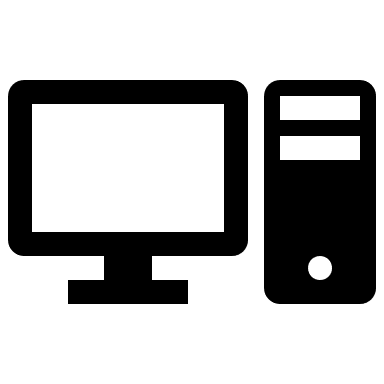 NO
SÌ
19. Inserimento in fascicolo elettronico
SÌ
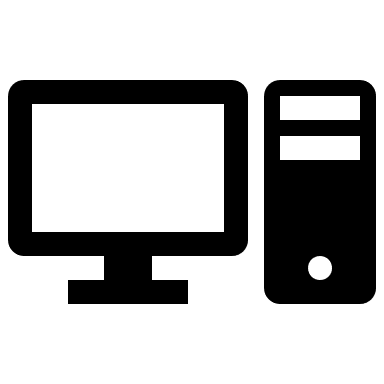 16. Assegnazione di II livello
20. Verifica eliminabilità documento cartaceo
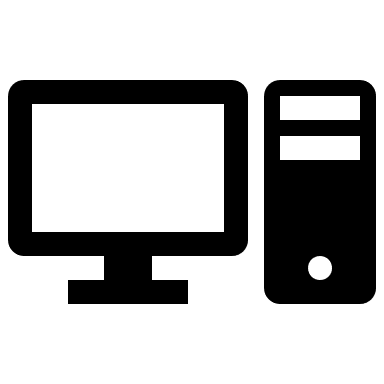 Si rimanda al Flusso U.1.1
Documento cartaceo distrutto
Doc. cartaceo a cons. permanente?
21. Distruzione documento cartaceo
NO
Si rimanda al Flusso U.1.2
SÌ
Documento archiviato in archivio cartaceo corrente
22. Consegna a mano documento cartaceo al PUA
23. Segnatura di protocollo
24. Consegna a mano documento cartaceo al Dirigente
25. Fascicolazione/Archiviazione documento cartaceo
4 - Processo E.2 «Acquisizione documento via PEC»
AS-IS del processo E.2 di «Acquisizione documento via PEC» (1/4)
PUNTO UNICO DI ACCESSO/UOR-SP (PUA/UOR-SP - CARTACEO)
DIRIGENTE
OUTPUT
INPUT
Messaggio PEC in entrata
1. Ricezione messaggio PEC
2. Verifica della competenza del messaggio
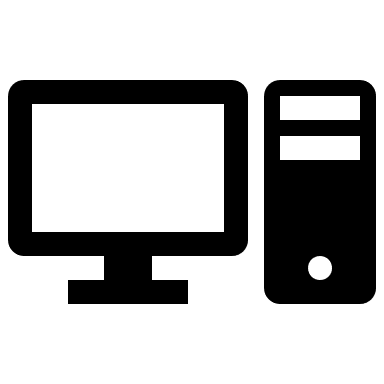 SÌ
Competenza AOO?
3. Verifica se AOO competente è presente tra i destinatari
NO
AOO presente?
8. Verifica presenza firma digitale
SÌ
Si rimanda a messaggio PEC in entrata
NO
5. Verifica se dipartimento/DR afferente è tra i destinatari
Firma digitale presente?
NO
SÌ
Dip/DR presente?
9. Verifica validità firma digitale
SÌ
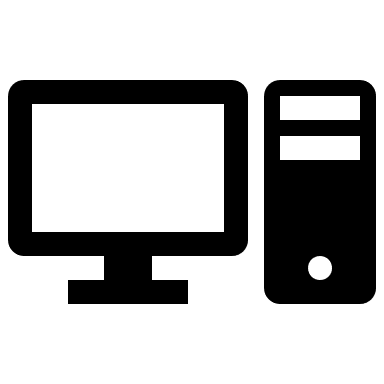 NO
6. Inoltro messaggio PEC alla AOO competente
Firma digitale valida?
SÌ
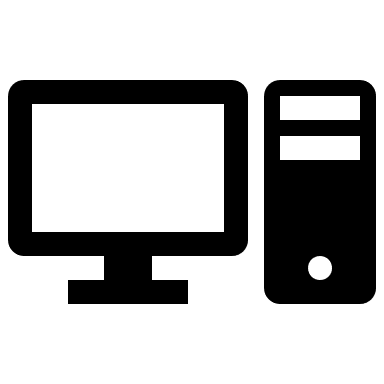 NO
7. Invio mail al mittente
10. Richiesta nuovo invio
Mail al mittente
4. Eliminazione PEC
11. Verifica presenza allegati
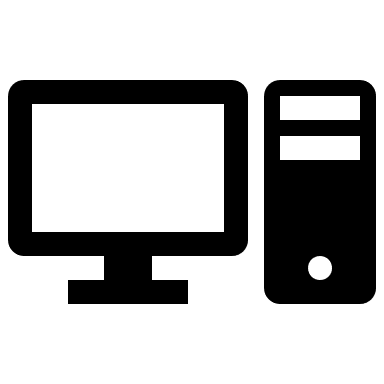 Messaggio PEC eliminato
Il processo prosegue nella slide successiva.
AS-IS del processo E.2 di «Acquisizione documento via PEC» (2/4)
PUNTO UNICO DI ACCESSO/UOR-SP (PUA/UOR-SP - CARTACEO)
DIRIGENTE
OUTPUT
INPUT
Allegati presenti?
12. Verifica presenza firma digitale
SÌ
NO
Firma digitale presente?
15. Verifica presenza dati sensibili
NO
SÌ
Dati sensibili presenti?
16. Abilitazione opzione Dati sensibili
13. Verifica validità firma digitale
SÌ
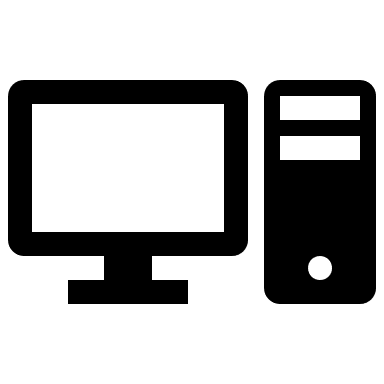 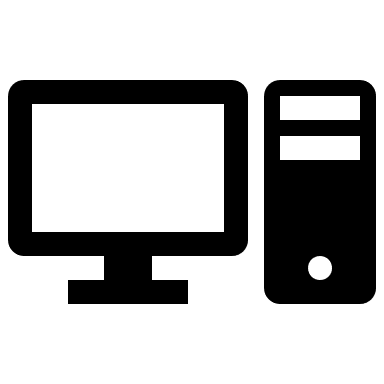 NO
17. Proposta di classificazione
SÌ
Firma digitale valida?
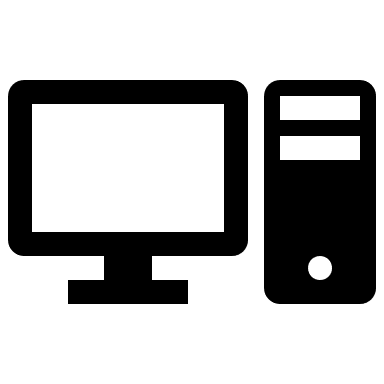 NO
18. Registrazione e segnatura di protocollo
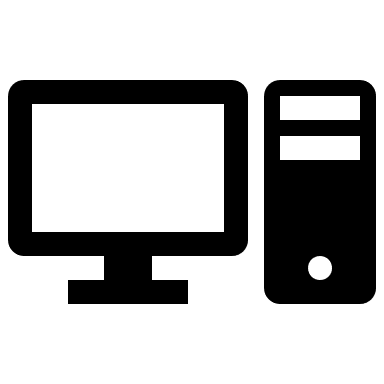 14. Richiesta nuovo invio
19. Invio ricevuta legata al servizio PEC al mittente
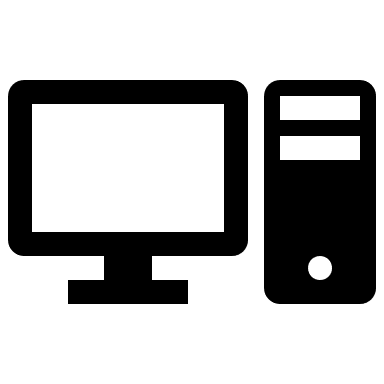 Si rimanda a messaggio PEC in entrata
20. Invio ricevuta di avvenuta protocollazione al mittente
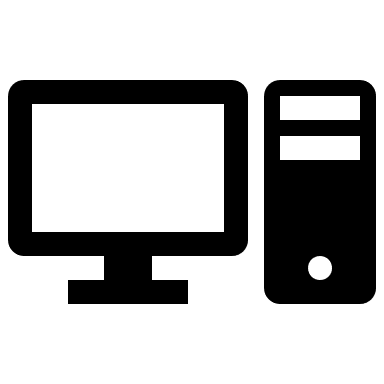 21. Assegnazione di I livello
1
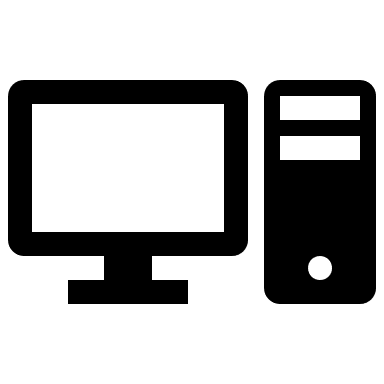 Il processo prosegue nella slide successiva.
AS-IS del processo E.2 di «Acquisizione documento via PEC» (3/4)
PUNTO UNICO DI ACCESSO/UOR-SP (PUA/UOR-SP - CARTACEO)
DIRIGENTE
OUTPUT
INPUT
1
22. Verifica assegnazione
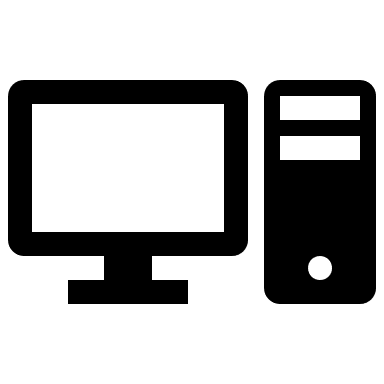 Assegnazione corretta?
23. Ritrasmissione documento al PUA
NO
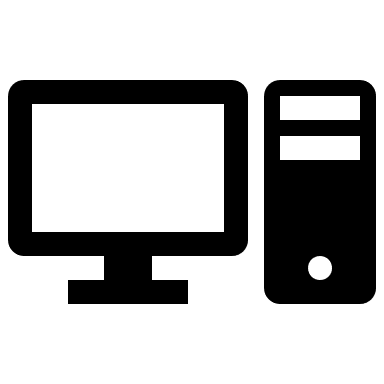 SÌ
24. Verifica classificazione
Si rimanda all’attività 21
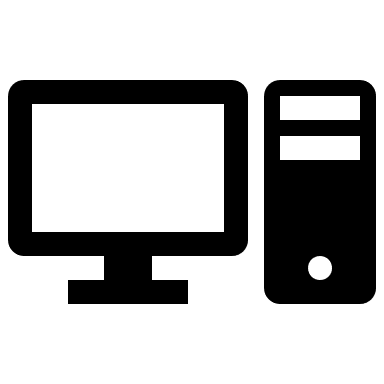 Classificazione corretta?
SÌ
NO
25. Modifica classificazione documento
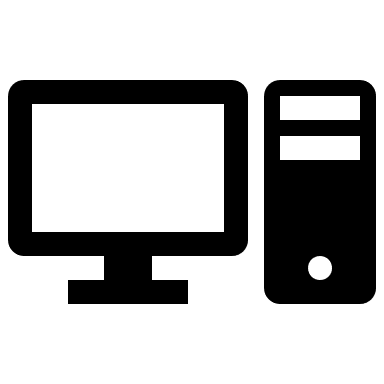 26. Verifica elaborazione pratica
Pratica da elaborare?
30. Verifica presenza fascicolo
NO
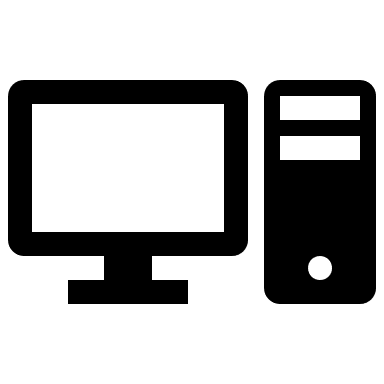 SÌ
27. Verifica richiesta di accesso
Il processo prosegue nella slide successiva.
AS-IS del processo E.2 di «Acquisizione documento via PEC» (4/4)
PUNTO UNICO DI ACCESSO/UOR-SP (PUA/UOR-SP - CARTACEO)
DIRIGENTE
OUTPUT
INPUT
Richiesta di accesso?
SÌ
NO
Fascicolo presente?
SÌ
28. Valutazione necessità assegnazione di II livello
NO
Si rimanda al Fflusso A.1
31. Creazione/Richiesta creazione nuovo fascicolo all’utente doc.
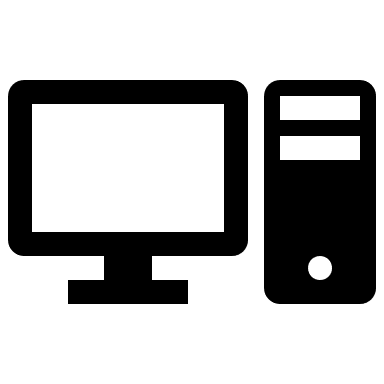 Assegnazione necessaria?
NO
32. Inserimento in fascicolo elettronico
SÌ
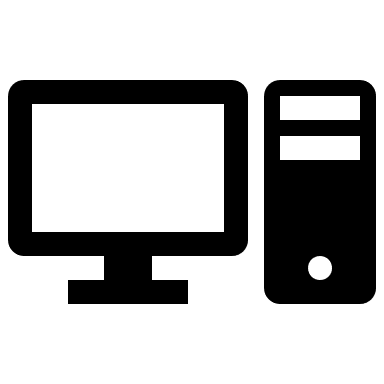 Documento archiviato in archivio elettronico corrente
29. Assegnazione di II livello
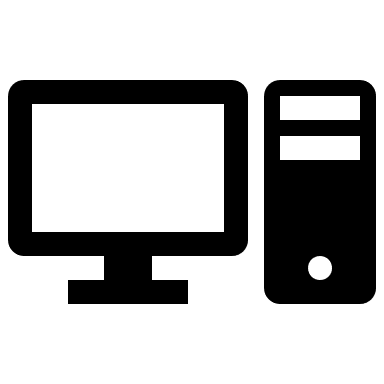 Si rimanda al Flusso U.1.1
Si rimanda al Flusso U.1.2
5 - Processo E.3 «Acquisizione documento via PEO»
AS-IS del processo E.3 di «Acquisizione documento via PEO» (1/4)
PUNTO UNICO DI ACCESSO/UOR-SP (PUA/UOR-SP - CARTACEO)
DIRIGENTE
OUTPUT
INPUT
Competenza AOO?
1a. Ricezione messaggio PEO
2. Verifica competenza messaggio
Messaggio PEO in entrata
1b. Ricezione messaggio PEO
16. Verifica competenza messaggio
SÌ
22. Verifica presenza firma digitale
NO
Competenza del Dirigente?
AOO presente?
Si rimanda all’attività 17
NO
17. Verifica se AOO competente è tra i destinatari
SÌ
Firma Digitale presente?
SÌ
NO
NO
Firma digitale presente?
3. Verifica presenza firma digitale
NO
19. Verifica se Dipart./DR afferente è tra i destinatari
SÌ
23. Verifica validità firma digitale
SÌ
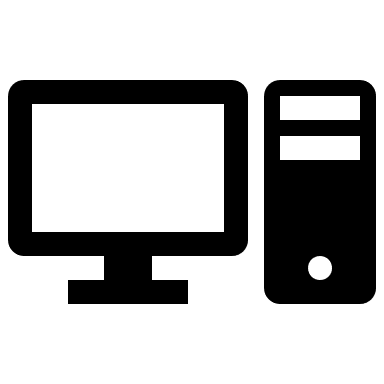 Dip./DR presente?
4. Verifica validità firma digitale
SÌ
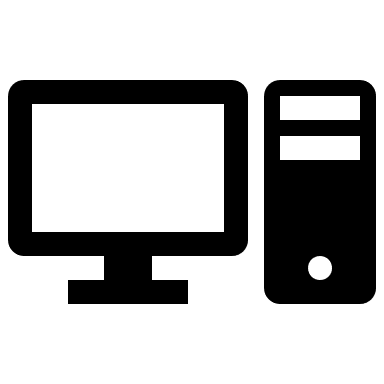 Firma Digitale valida?
SÌ
Firma digitale valida?
SÌ
NO
NO
20. Inoltro messaggio PEO alla AOO competente
NO
24. Richiesta nuovo invio
Si rimanda a messaggio PEO in entrata
5. Richiesta nuovo invio
21. Invio mail al mittente
Si rimanda a messaggio PEC in entrata
Mail al mittente
25. Verifica presenza allegati
6. Verifica presenza allegati
18. Eliminazione PEO
Il processo procede nella slide successiva.
Messaggio PEO eliminato
AS-IS del processo E.3 di «Acquisizione documento via PEO» (2/4)
PUNTO UNICO DI ACCESSO/UOR-SP (PUA/UOR-SP - CARTACEO)
DIRIGENTE
OUTPUT
INPUT
30. Verifica conservazione documento
Allegati presenti?
Allegati presenti?
7. Verifica presenza firma digitale
26. Verifica presenza firma digitale
SÌ
SÌ
NO
Firma digitale presente?
NO
Documento da conservare?
10. Valutazione protocollabilità documento
31. Eliminazione messaggio PEO
NO
NO
Firma Digitale presente?
29. Valutazione protocollabilità documento
NO
SÌ
SÌ
Documento protocollabile?
8. Verifica validità firma digitale
SÌ
NO
32. Fascicolazione / Archiviazione documento
Documento protocollabile?
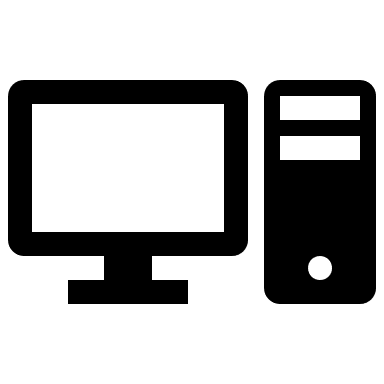 SÌ
27. Verifica validità firma digitale
Firma digitale valida?
SÌ
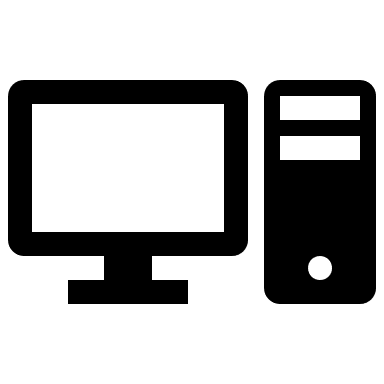 11. Formulazione dichiarazione di protocollazione
Messaggio PEO archiviato
NO
Si rimanda alla
PEO in entrata
Firma Digitale valida?
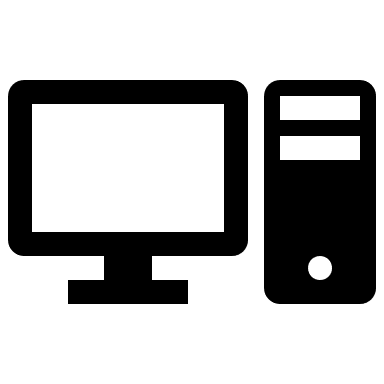 33. Caricamento documento sul sistema di protocollo
SÌ
9. Richiesta nuovo invio
12. Inoltro al PUA per la protocollazione
Dati sensibili presenti?
35. Abilitazione opzione Dati sensibili
SÌ
NO
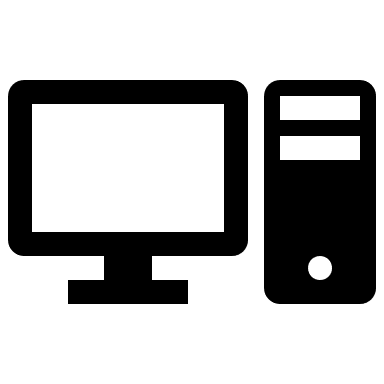 Si rimanda ad attività 33
13. Verifica conservazione documento
NO
28. Richiesta nuovo invio
34. Verifica presenza dati sensibili
Documento archiviato in archivio cartaceo corrente
36. Proposta di classificazione
Documento da conservare?
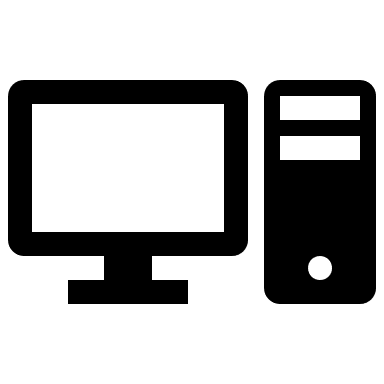 15. Fascicolazione / Archiviazione del documento
SÌ
Messaggio PEO eliminato
Si rimanda a messaggio PEO in entrata
37. Registrazione e segnatura di protocollo
38. Assegnazione di I livello
2
NO
14. Eliminazione messaggio PEO
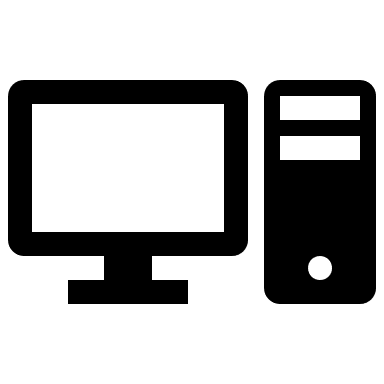 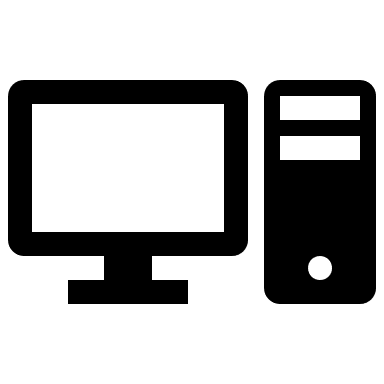 Il processo prosegue nella slide successiva.
AS-IS del processo E.3 di «Acquisizione documento via PEO» (3/4)
PUNTO UNICO DI ACCESSO/UOR-SP (PUA/UOR-SP - CARTACEO)
DIRIGENTE
OUTPUT
INPUT
39. Verifica assegnazione
2
Si rimanda alla attività 38
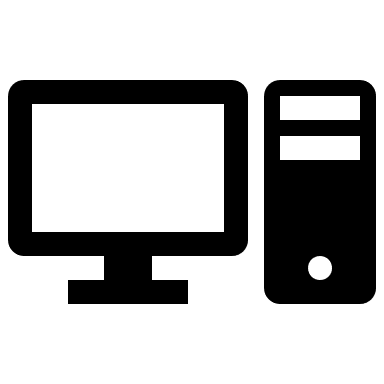 Assegnazione corretta?
40. Ritrasmissione documento al PUA
NO
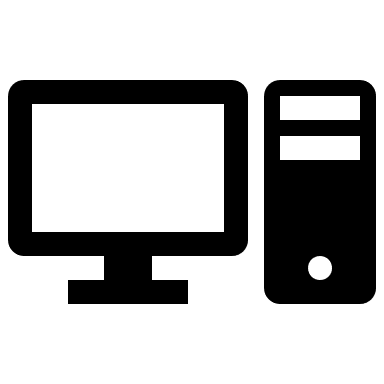 SÌ
Classificazione corretta?
41. Verifica classificazione
NO
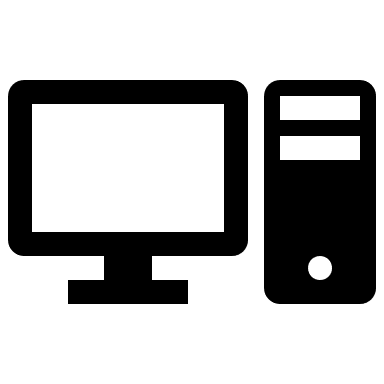 SÌ
43. Verifica elaborazione pratica
42. Modifica classificazione documento
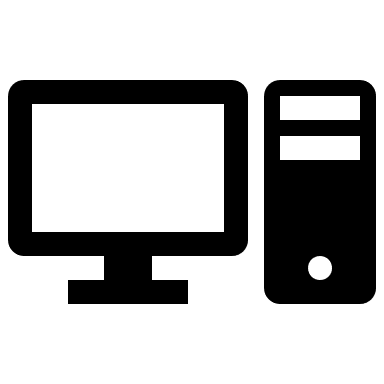 Pratica da elaborare?
47. Verifica presenza fascicolo
NO
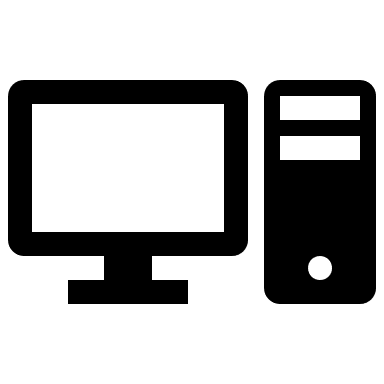 SÌ
Documento archiviato in archivio elettrico corrente
Fascicolo presente?
SÌ
44. Verifica richiesta di accesso
NO
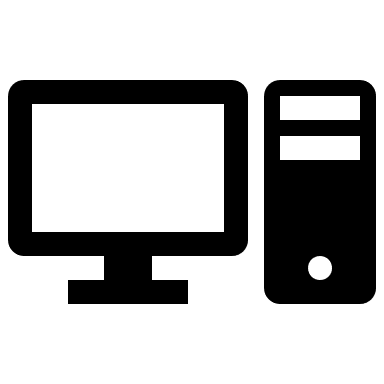 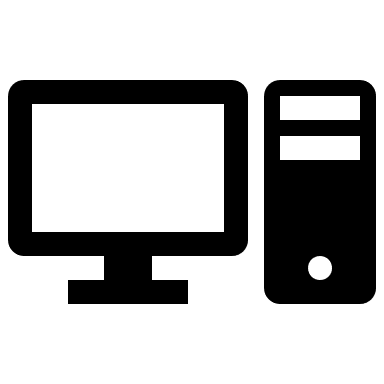 49. Inserimento in fascicolo elettronico
48. Creazione / Richiesta creazione fascicolo all’utente doc.
Il processo prosegue nella slide successiva.
AS-IS del processo E.3 di «Acquisizione documento via PEO» (4/4)
PUNTO UNICO DI ACCESSO/UOR-SP (PUA/UOR-SP - CARTACEO)
DIRIGENTE
OUTPUT
INPUT
44. Verifica richiesta di accesso
Richiesta di accesso?
SÌ
NO
45. Valutazione necessità assegnazione di II livello
Assegnazione necessaria?
NO
Si rimanda al Flusso A1
Si rimanda al Flusso U.1.1
Si rimanda al Flusso U.1.2
SÌ
46. Assegnazione di II livello
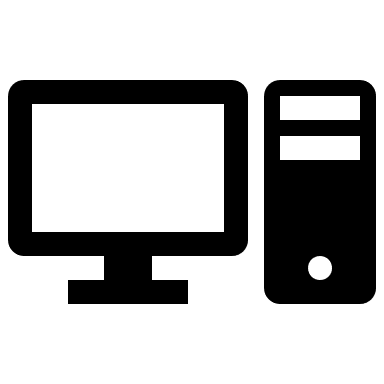 6 - Processo E.4 «Acquisizione documento cartaceo (Dipartimenti)»
AS-IS del processo E.4 di «Acquisizione documento cartaceo (Dipartimenti)»
PUNTO UNICO DI ACCESSO/UOR-SP (PUA/UOR-SP - CARTACEO)
DIRIGENTE
OUTPUT
INPUT
Doc. consegnato a mano?
Documento cartaceo in entrata
1. Ricezione documento cartaceo
NO
SÌ
2. Rilascio ricevuta timbrata
Si rimanda a Flusso E.1 – Attività 10
Competenza AOO?
3. Verifica competenza documento
SÌ
NO
4. Valutazione columinosità del documento
Documento voluminoso?
5. Scansione prima pagina
11. Scansione documento
NO
SÌ
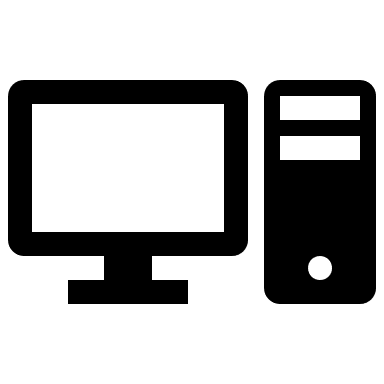 6. Verifica di conformità all’originale
12. Verifica di conformità all’originale
Doc. cartaceo consegnato alla AOO competente
Documento trasmesso alla AOO competente
Documento trasmesso alla AOO competente
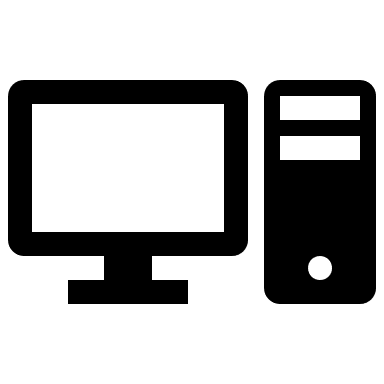 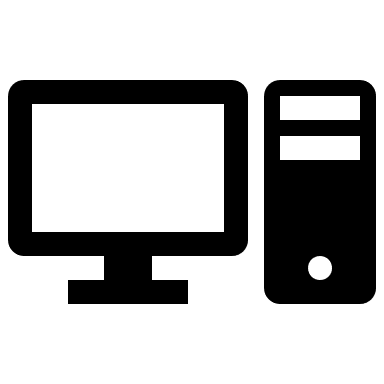 Documento conforme?
Documento conforme?
7. Classificazione
13. Classificazione
SÌ
NO
NO
SÌ
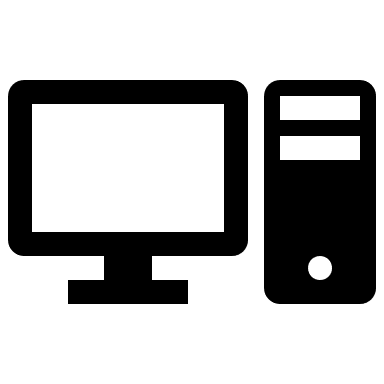 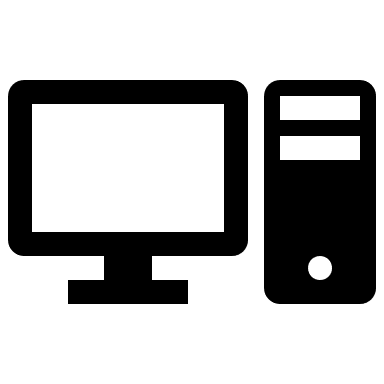 14. Registrazione e segnatura di protocollo
8. Registrazione e segnatura di protocollo
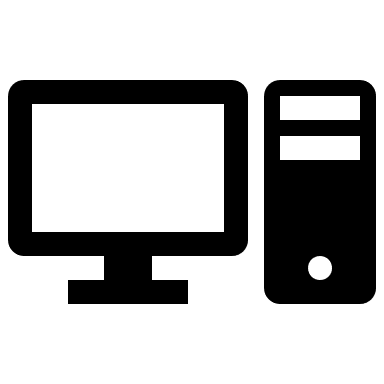 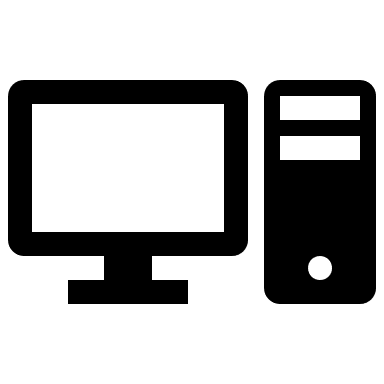 15. Trasmissione documento alla AOO competente
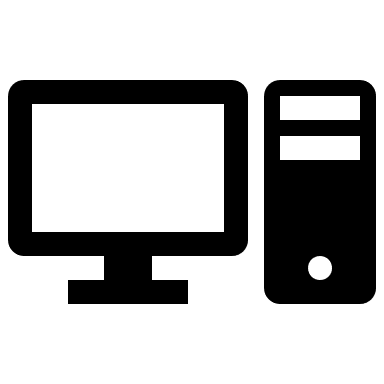 9. Trasmissione prima pagina alla AOO competente
10. Consegna documento cartaceo alla AOO competente
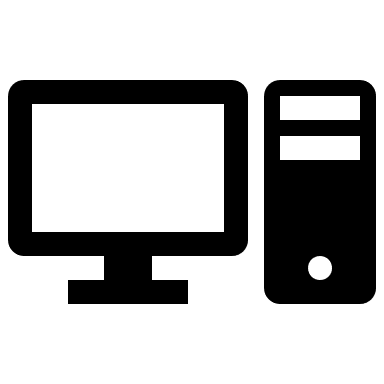 7 - Processo E.5 «Acquisizione documento via PEC (Dipartimenti)»
AS-IS del processo E.5 di «Acquisizione documento via PEC (Dipartimenti)»
PUNTO UNICO DI ACCESSO/UOR-SP (PUA/UOR-SP - CARTACEO)
CAPO DIPARTIMENTO
OUTPUT
INPUT
1b. Ricezione messaggio PEC
Messaggio PEC in entrata
1a. Ricezione messaggio PEC
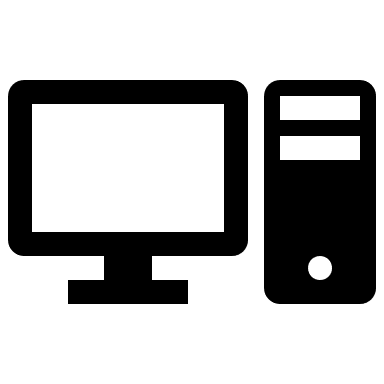 3. Verifica se AOO competente è presente tra i destinatari
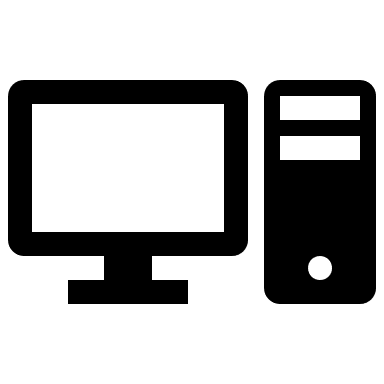 12. Verifica competenza messaggio
2. Verifica competenza messaggio
AOO presente?
4. Verifica se Dipartimenti/DR afferente è tra i destinatari
Competenza AOO?
Si rimanda all’ attività 3
NO
NO
Competenza AOO?
NO
SÌ
SÌ
Dip./DR presente?
Si rimanda a Flusso E.2 – Attività 8
5. Inoltro messaggio PEC alla AOO competente
SÌ
NO
Si rimanda a Flusso E.2 – Attività 8
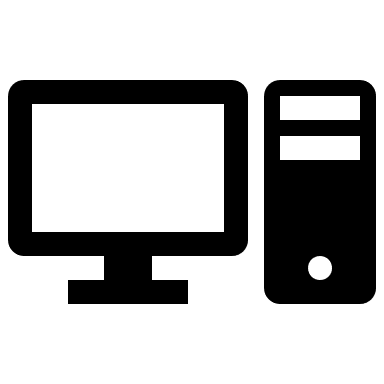 SÌ
6. Invio mail al mittente
Messaggio PEC eliminato
Messaggio PEC archiviato
Mail al mittente
7. Verifica necessità protocollazione
9. Classificazione
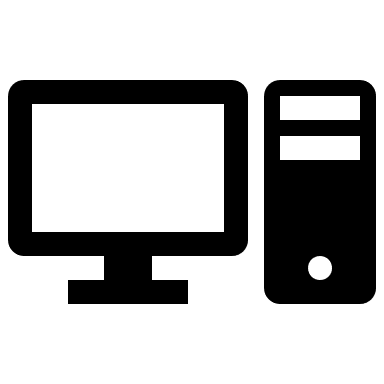 10. Registrazione e segnatura di protocollo
Protocollazione necessaria?
SÌ
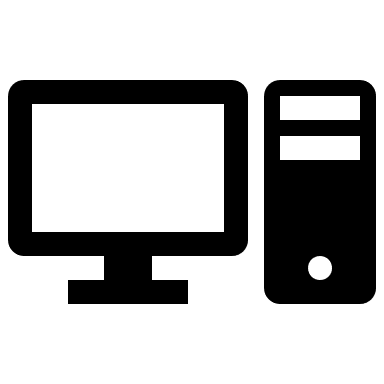 NO
11. Invio ricevuta legata al servizio PEC al mittente
8. Eliminazione PEC
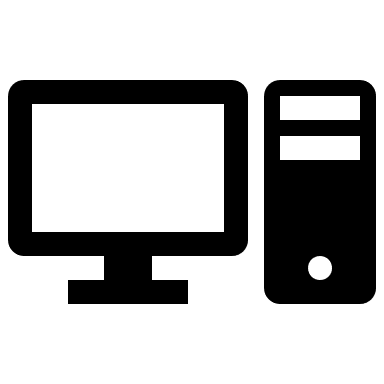 8 - Processo E.6 «Acquisizione documento via PEO (Dipartimenti)»
AS-IS del processo E.6 di «Acquisizione documento via PEO (Dipartimenti)»
PUNTO UNICO DI ACCESSO/UOR-SP (PUA/UOR-SP - CARTACEO)
CAPO DIPARTIMENTO
OUTPUT
INPUT
1b. Ricezione messaggio PEO
Messaggio PEO in entrata
1a. Ricezione messaggio PEO
3. Verifica se AOO competente è presente tra i destinatari
12. Verifica competenza messaggio
2. Verifica competenza messaggio
AOO presente?
4. Verifica se Dipartimenti/DR afferente è tra i destinatari
Competenza del Capo Dip.?
Si rimanda all’ attività 3
NO
NO
Competenza AOO?
NO
SÌ
SÌ
Dip./DR presente?
5. Inoltro messaggio PEO alla AOO competente
Si rimanda a Flusso E.3 – Attività 3
SÌ
NO
Si rimanda a Flusso E.3 – Attività 19
SÌ
6. Invio mail al mittente
Messaggio PEO eliminato
Messaggio PEO archiviato
Mail al mittente
7. Verifica necessità protocollazione
9. Caricamento documento sul sistema di protocollo
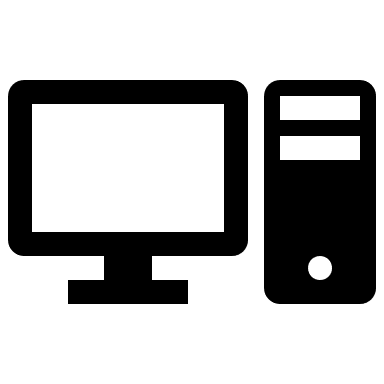 10. Classificazione
Protocollazione necessaria?
SÌ
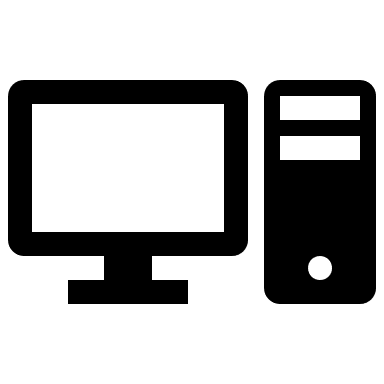 NO
11. Registrazione e segnatura di protocollo
8. Eliminazione PEO
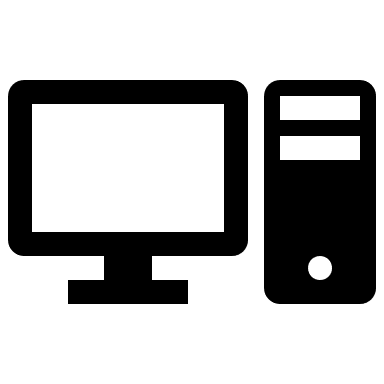 9 - Processo U.1.1 «Modello parzialmente accentrato»
AS-IS del processo U.1.1 del «Modello parzialmente accentrato» (1/2)
FUNZIONARIO
DIRIGENTE
DIRETTORE GENERALE
OPERATORE DI PROTOCOLLO
OUTPUT
INPUT
Richiesta elaborazione documento/
Assegnazione tramite Folium
1. Elaborazione documento
3. Revisione del documento
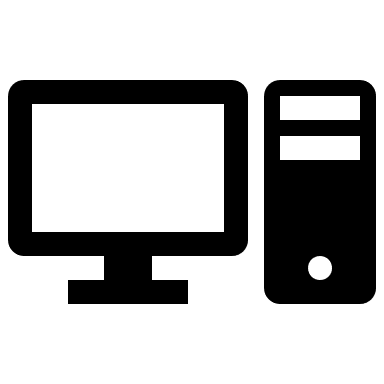 2. Invio al Dirigente
Necessità di modifiche?
NO
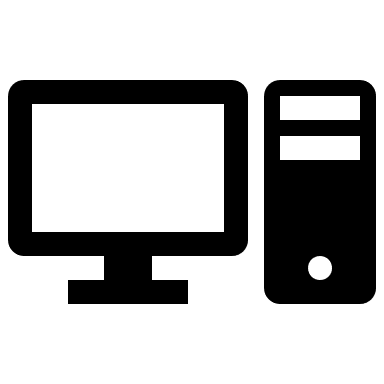 SÌ
4. Invio documento al funzionario
5. Modifica del documento
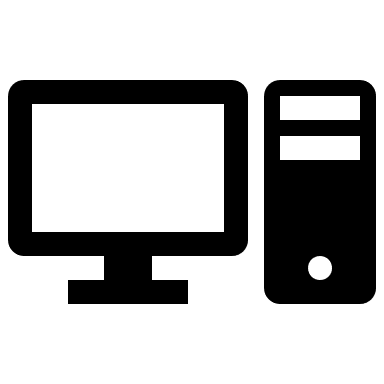 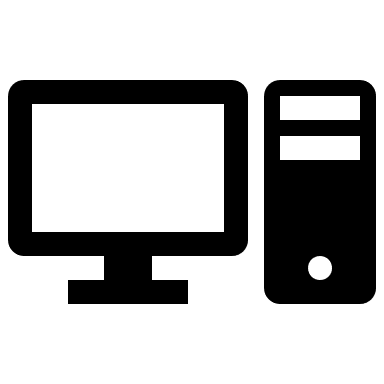 6. Verifica competenza approvazione
Competenza del dirigente?
7. Invio al Direttore Generale
8. Approvazione e/o firma del documento
NO
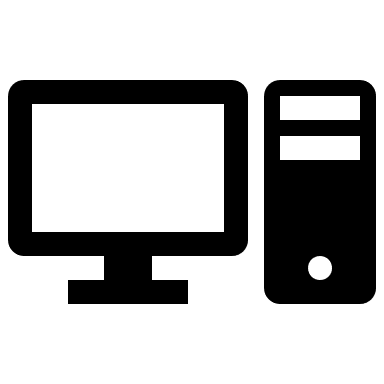 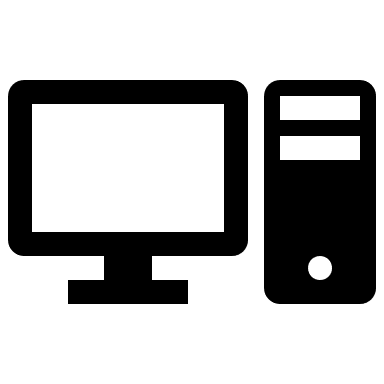 SÌ
10. Approvazione e/o firma del documento
9. Invio all’operatore di protocollo
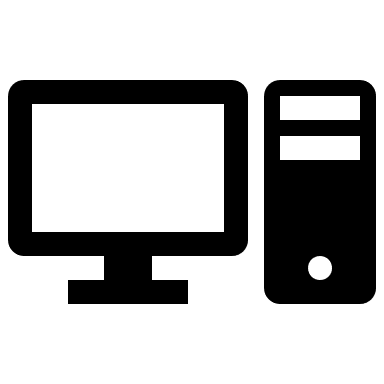 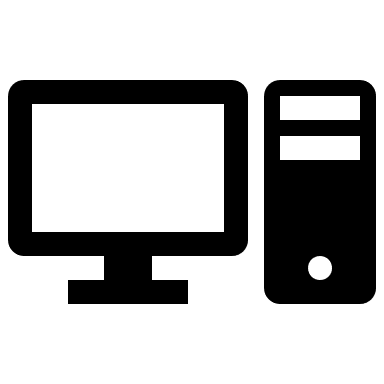 11. Invio all’operatore di protocollo
1
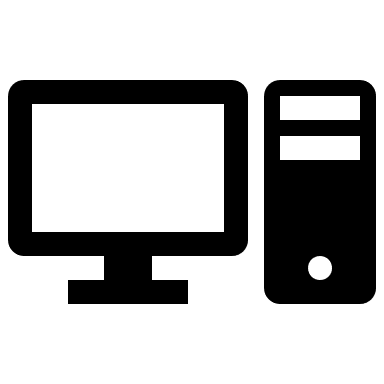 AS-IS del processo U.1.1 del «Modello parzialmente accentrato» (2/2)
FUNZIONARIO
DIRIGENTE
DIRETTORE GENERALE
OPERATORE DI PROTOCOLLO
OUTPUT
INPUT
Dati sensibili presenti?
12. Verifica presenza dati sensibili
NO
1
SÌ
13. Abilitazione opzione Dati sensibili
14. Classificazione
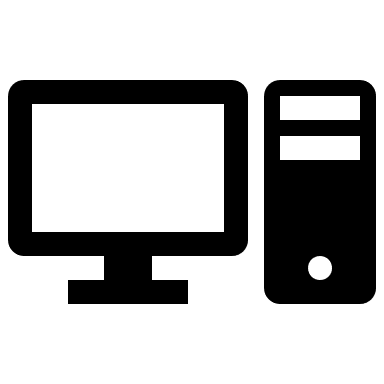 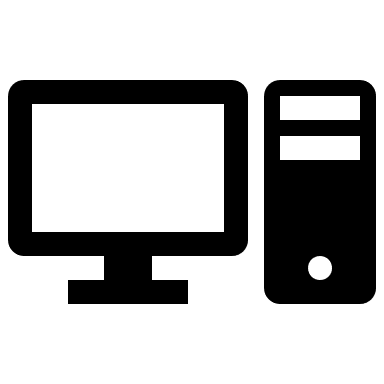 15. Registrazione e segnatura di protocollo
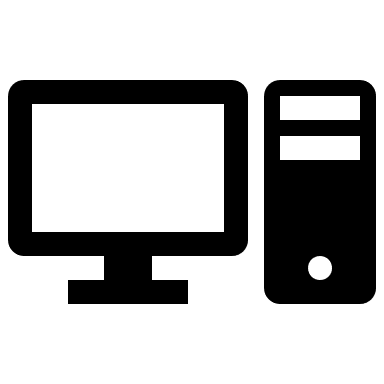 Fascicolo presente?
16. Verifica presenza fascicolo
SÌ
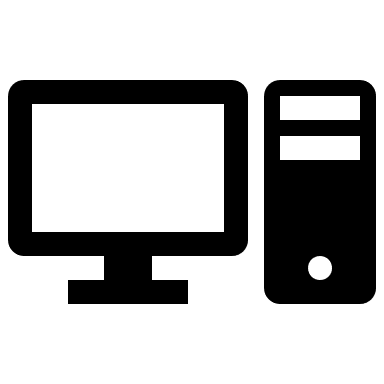 NO
17. Richiesta creazione nuovo fascicolo all’utente documentale
Documento archiviato in archivio elettronico corrente
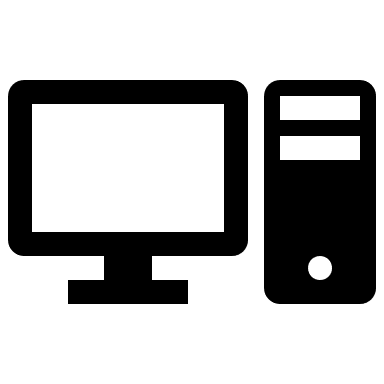 18. Inserimento in fascicolo elettronico
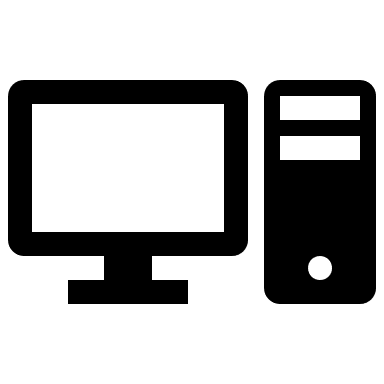 Documento da assegnare?
19. Verifica assegnazione
NO
SÌ
Documento assegnato
20. Assegnazione
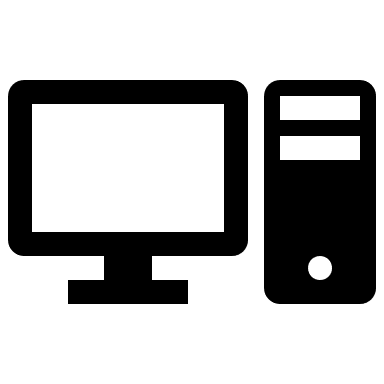 10 - Processo U.1.2 «Modello parzialmente accentrato»
AS-IS del processo U.1.2 del «Modello parzialmente accentrato» (1/2)
DIRIGENTE
DIRETTORE GENERALE
OPERATORE DI PROTOCOLLO
OUTPUT
INPUT
Richiesta elaborazione documento/
Assegnazione tramite Folium
1. Elaborazione documento
2. Verifica competenza approvazione
Competenza del Direttore?
5. Invio al Direttore Generale
6. Approvazione e/o firma del documento
SÌ
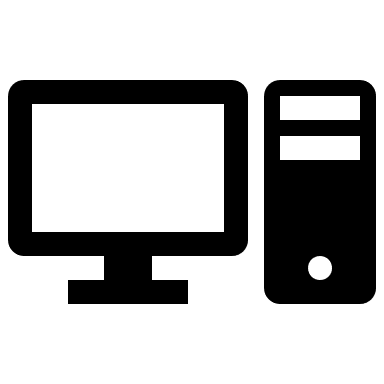 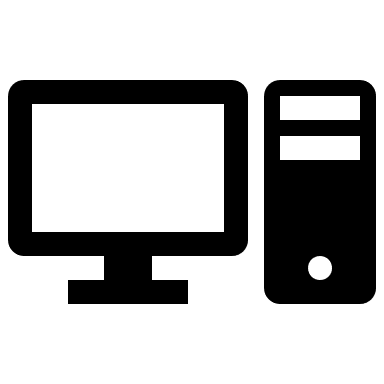 NO
3. Approvazione e/o firma del documento
7. Invio all’operatore di protocollo
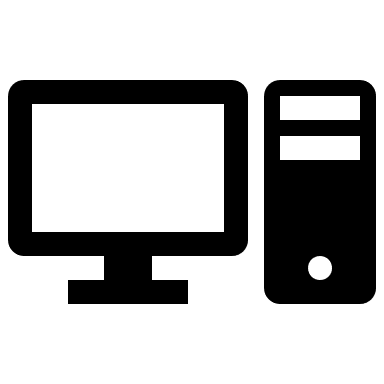 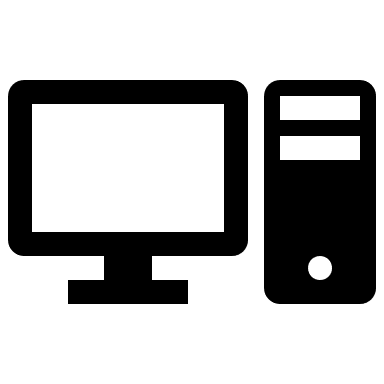 4. Invio all’operatore di protocollo
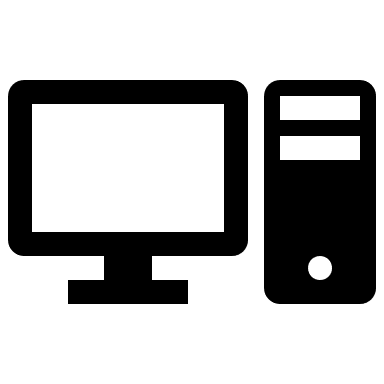 1
AS-IS del processo U.1.2 del «Modello parzialmente accentrato» (2/2)
DIRIGENTE
DIRETTORE GENERALE
OPERATORE DI PROTOCOLLO
OUTPUT
INPUT
Dati sensibili presenti?
8. Verifica presenza dati sensibili
NO
1
SÌ
9. Abilitazione opzione Dati sensibili
10. Classificazione
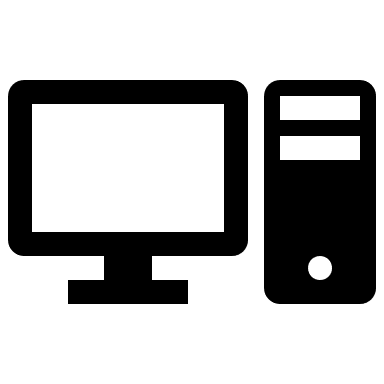 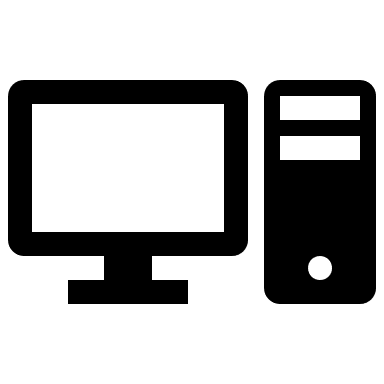 11. Registrazione e segnatura di protocollo
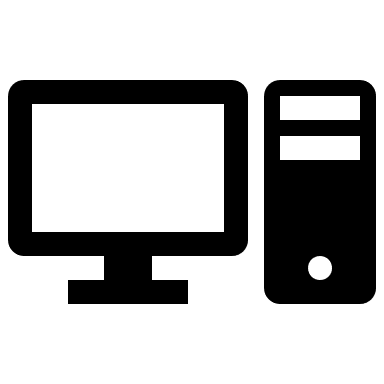 Fascicolo presente?
12. Verifica presenza fascicolo
SÌ
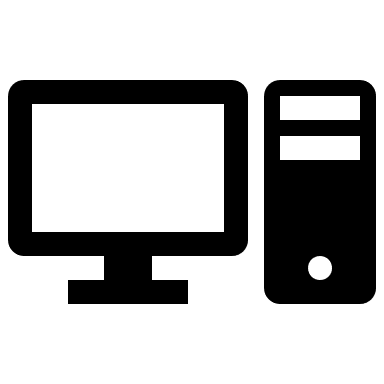 NO
13. Richiesta creazione nuovo fascicolo all’utente documentale
Documento archiviato in archivio elettronico corrente
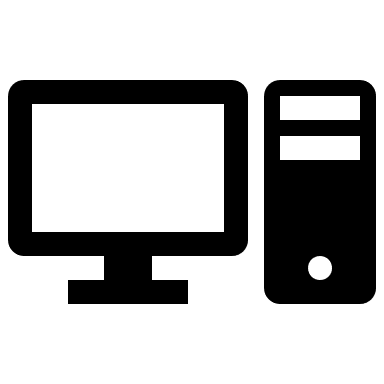 14. Inserimento in fascicolo elettronico
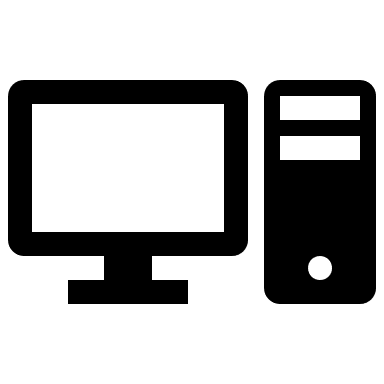 Documento da assegnare?
15. Verifica assegnazione
NO
SÌ
Documento assegnato
16. Assegnazione
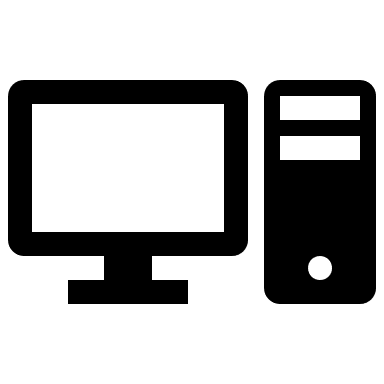 11 - Processo U.2.1 «Modello accentrato»
AS-IS del processo U.2.1 del «Modello accentrato» (1/2)
FUNZIONARIO
DIRIGENTE
DIRETTORE GENERALE
PUNTO UNICO DI ACCESSO/UOR-SP
OUTPUT
INPUT
Richiesta elaborazione documento/
Assegnazione tramite sistema di protocollo
1. Elaborazione del documento
3. Revisione del documento
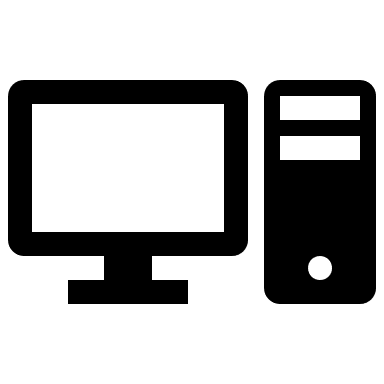 2. Invio al Dirigente
Necessità di modifiche?
NO
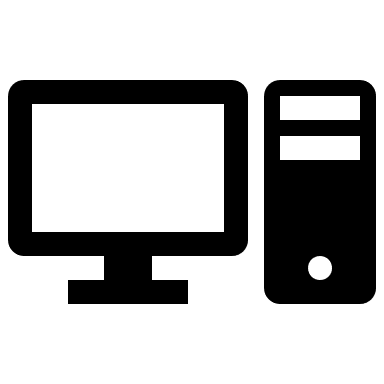 SÌ
4. Invio documento al funzionario
5. Modifica del documento
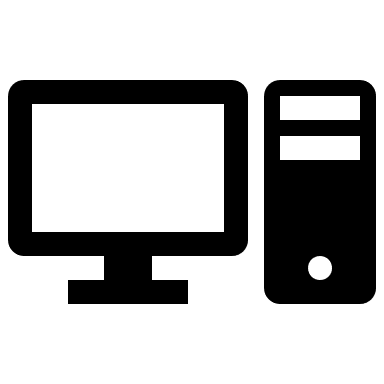 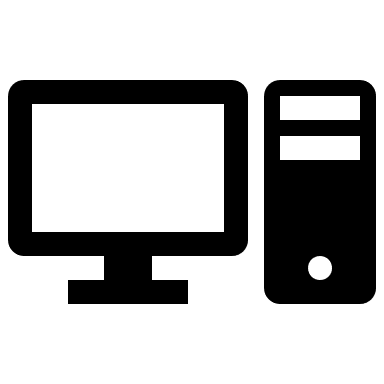 6. Verifica competenza approvazione
Competenza del dirigente?
7. Invio al Direttore Generale
8. Approvazione e/o firma del documento
NO
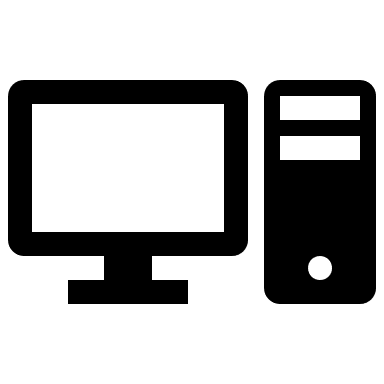 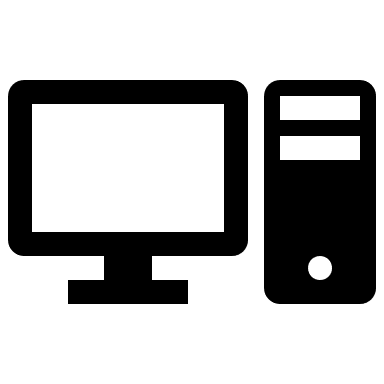 SÌ
10. Approvazione e/o firma del documento
9. Invio al PUA
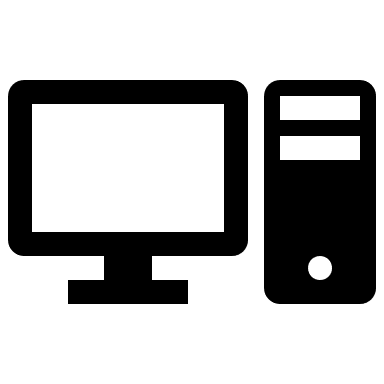 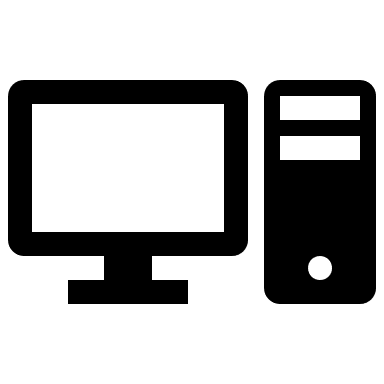 11. Invio al PUA
1
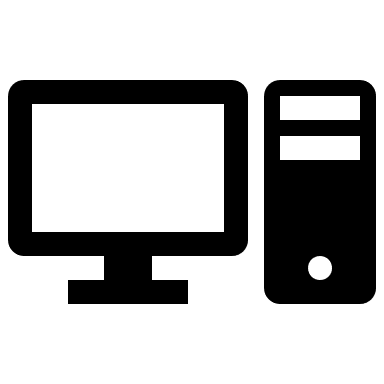 AS-IS del processo U.2.1 del «Modello accentrato» (2/2)
FUNZIONARIO
DIRIGENTE
DIRETTORE GENERALE
PUNTO UNICO DI ACCESSO/UOR-SP
OUTPUT
INPUT
Dati sensibili presenti?
12. Verifica presenza dati sensibili
NO
1
SÌ
13. Abilitazione opzione Dati sensibili
14. Classificazione
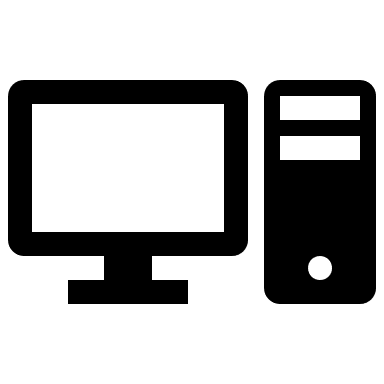 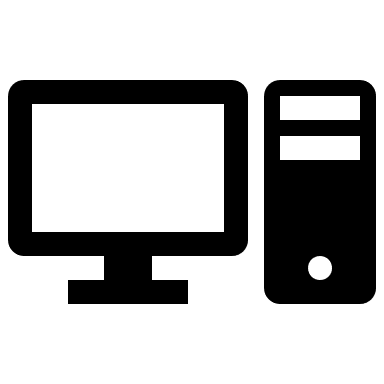 15. Registrazione e segnatura di protocollo
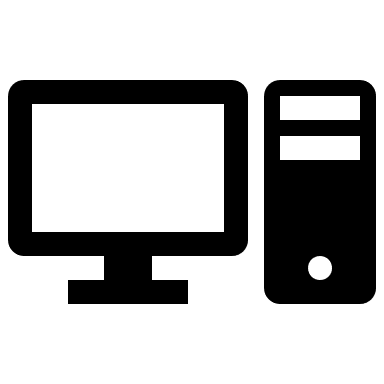 Fascicolo presente?
16. Verifica presenza fascicolo
SÌ
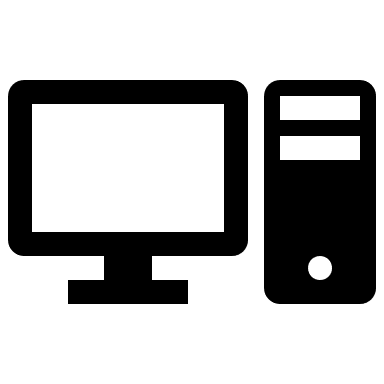 NO
17. Richiesta creazione nuovo fascicolo all’utente doc.
Documento archiviato in archivio elettronico corrente
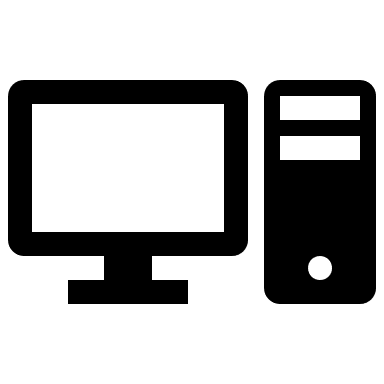 18. Inserimento in fascicolo elettronico
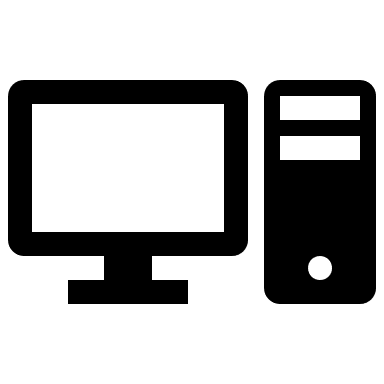 Documento da assegnare?
19. Verifica assegnazione
NO
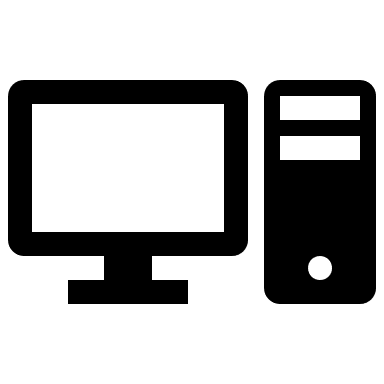 SÌ
Documento assegnato
20. Assegnazione
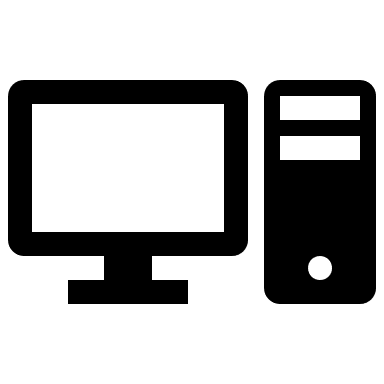 12 - Processo U.2.2 «Modello accentrato»
AS-IS del processo U.2.2 del «Modello accentrato» (1/2)
DIRIGENTE
DIRETTORE GENERALE
OUTPUT
INPUT
PUNTO UNICO DI ACCESSO/UOR-SP
Richiesta elaborazione documento/
Assegnazione tramite Folium
1. Elaborazione documento
2. Verifica competenza approvazione
Competenza del Direttore?
5. Invio al Direttore Generale
6. Approvazione e/o firma del documento
SÌ
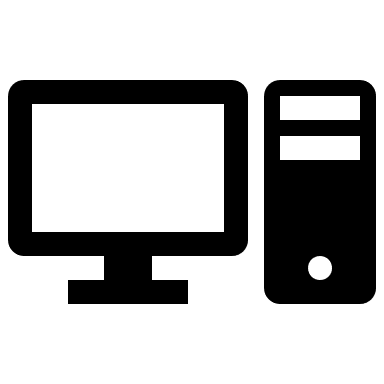 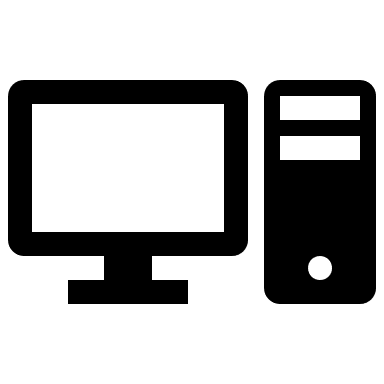 NO
3. Approvazione e/o firma del documento
7. Invio al PUA
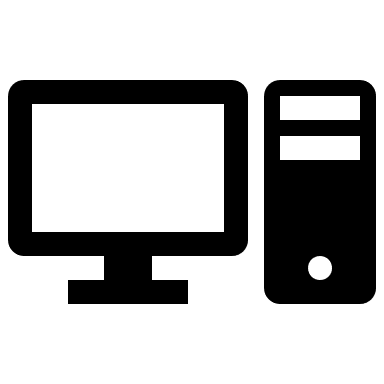 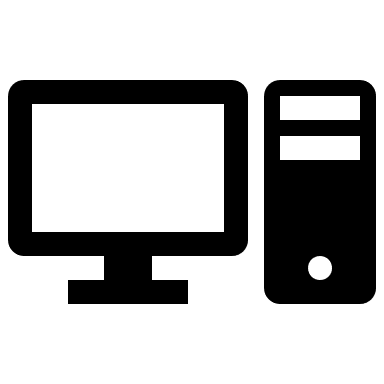 4. Invio al PUA
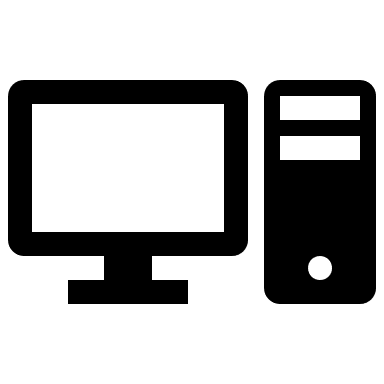 1
AS-IS del processo U.2.2 del «Modello accentrato» (2/2)
DIRIGENTE
DIRETTORE GENERALE
OUTPUT
INPUT
PUNTO UNICO DI ACCESSO/UOR-SP
Dati sensibili presenti?
8. Verifica presenza dati sensibili
NO
1
SÌ
9. Abilitazione opzione Dati sensibili
10. Classificazione
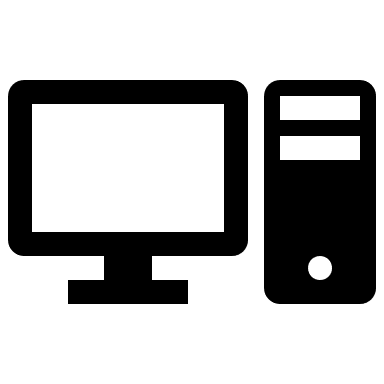 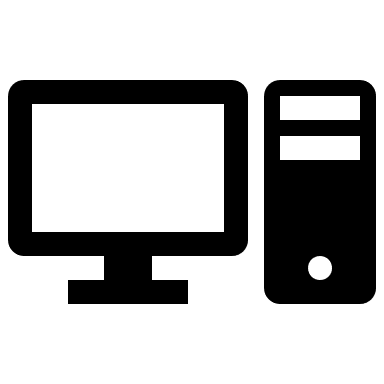 11. Registrazione e segnatura di protocollo
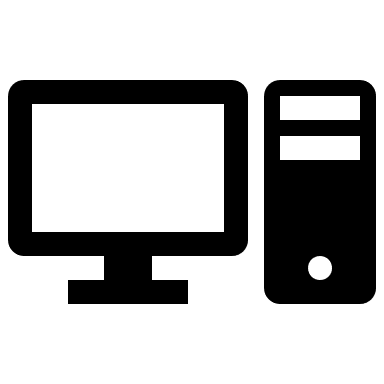 Fascicolo presente?
12. Verifica presenza fascicolo
SÌ
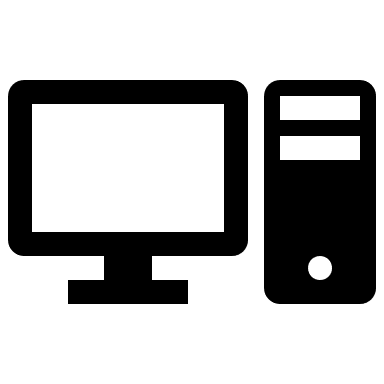 NO
13. Richiesta creazione nuovo fascicolo all’utente documentale
Documento archiviato in archivio elettronico corrente
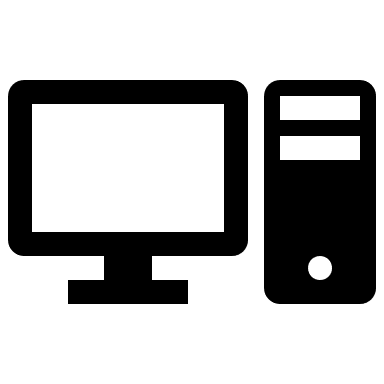 14. Inserimento in fascicolo elettronico
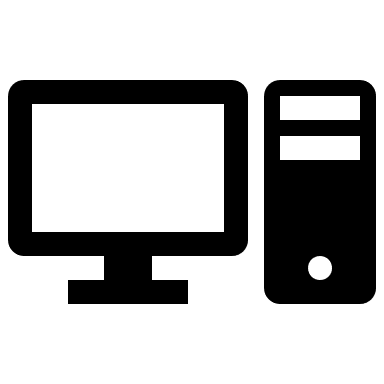 Documento da assegnare?
15. Verifica assegnazione
NO
SÌ
Documento assegnato
16. Assegnazione
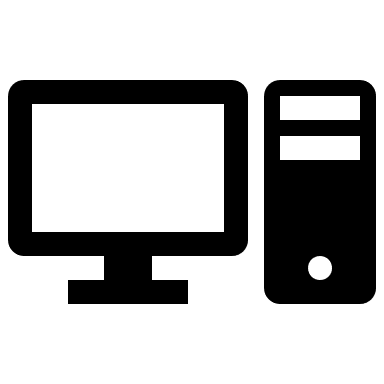 13 - Processo A.1 «Richiesta di accesso civico generalizzato»
AS-IS del processo A.1 di «Richiesta di accesso civico generalizzato»
UFFICIO RESPONSABILE DEL PROCEDIMENTO
OUTPUT
INPUT
Flusso E.1.1
Flusso E.1.2
Flusso E.2 
Flusso E.4
1. Verifica diritto di accesso
Richiesta respinta
Diritto di accesso accordato?
2. Valutazione presenza controinteressati
SÌ
NO
Controinteressati presenti?
3. Invio richiesta ai controinteressati
SÌ
NO
Opposizione presente?
4. Verifica opposizione controinteressati
5. Valutazione opposizione
SÌ
NO
Richiesta respinta
Opposizione accolta?
SÌ
NO
Fascicolo presente?
7. Verifica presenza fascicolo
8. Richiesta creazione nuovo fascicolo all’utente doc.
NO
Doc. archiviato in archivio elettronico corrente
SÌ
9. Inserimento in fascicolo elettronico
Dati consegnati
6. Consegna dei dati richiesti
14 - Processo S.1
«Scambio di documenti interni»
AS-IS del processo S.1 di «Scambio di documenti interni»
SISTEMA DI GESTIONE INFORMATICA DEI DOCUMENTI
UOR MITTENTE
RESPONSABILE DEL PROCEDIMENTO
UO DESTINATARIA
OUTPUT
INPUT
1. Generazione della lettera di trasmissione, in un formato standard valido ai fini della conservazione su supporto informatico
2. Sottoscrizione della lettera di trasmissione con firma digitale
7. Registrazione automatica della data e dell’ora di invio della comunicazione
8. Ricezione e visualizzazione della lettera di trasmissione con gli eventuali documenti allegati
Creazione documento
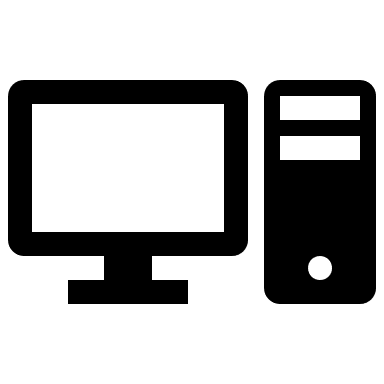 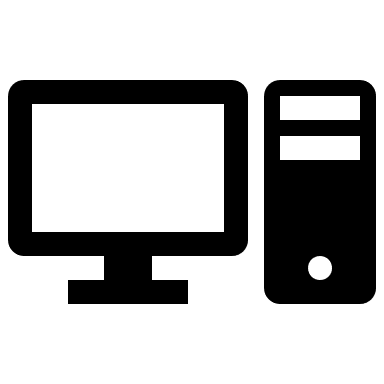 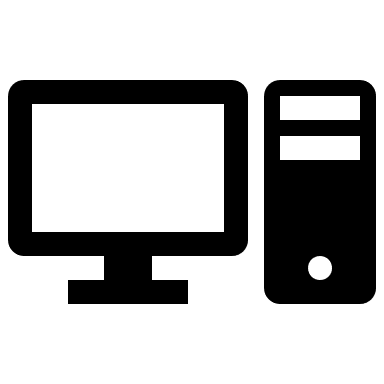 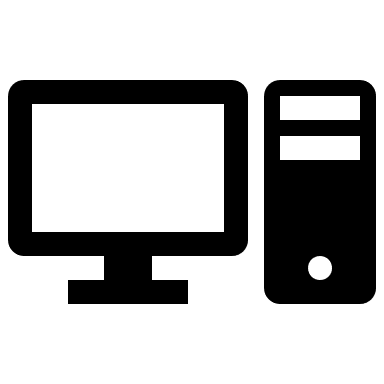 Documentazione scambiata internamente
3. Inserimento di uno o più documenti in allegato alla lettera di trasmissione
9. Registrazione automatica della data e dell’ora di ricezione della comunicazione
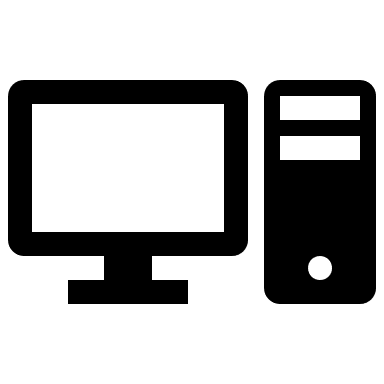 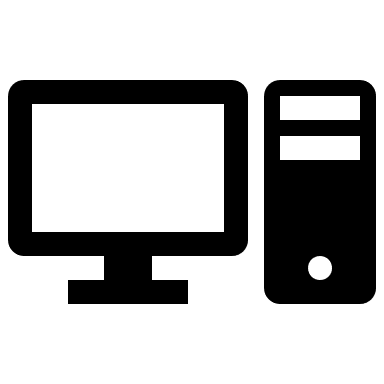 4. Inserimento in fascicolo della lettera di trasmissione con i documenti allegati
10. Gestione delle notifiche al mittente e al destinatario, dell’avvenuta ricezione e trasmissione
11. Classificazione, fascicolazione ed assegnazione
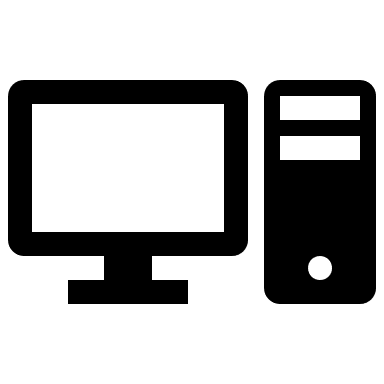 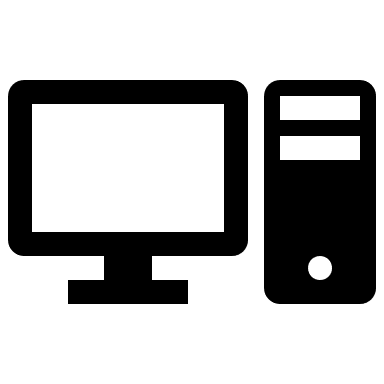 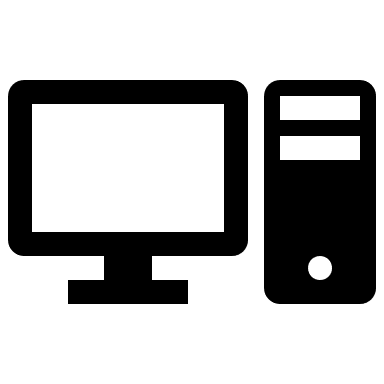 5. Indicazione del fascicolo nel quale si colloca la lettera di trasmissione
12. Archiviazione della lettera di trasmissione associandola ai fascicoli specificati dai due uffici utente
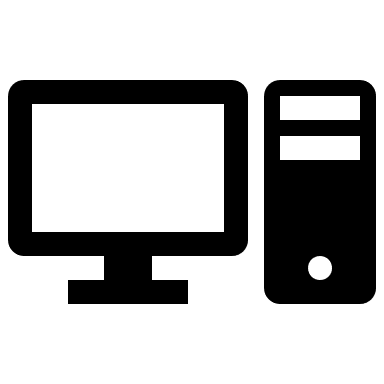 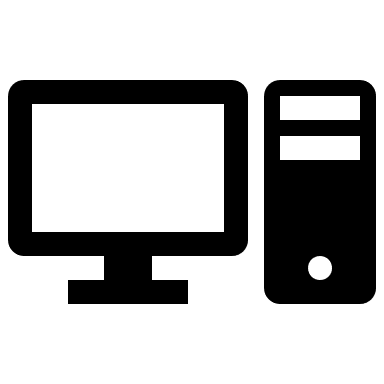 6. Trasmissione all’ufficio destinatario tramite il sistema
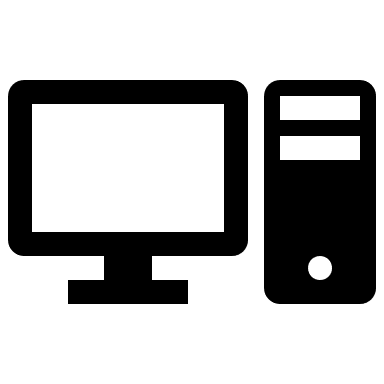